ЕДИНЫЙ ДЕНЬ ИНФОРМИРОВАНИЯ«КЛЮЧЕВЫЕ АСПЕКТЫ ПОСЛАНИЯ ПРЕЗИДЕНТА РЕСПУБЛИКИ БЕЛАРУСЬ А.Г.ЛУКАШЕНКО БЕЛОРУССКОМУ НАРОДУ И НАЦИОНАЛЬНОМУ СОБРАНИЮ РЕСПУБЛИКИ БЕЛАРУСЬ» апрель 2023 г.
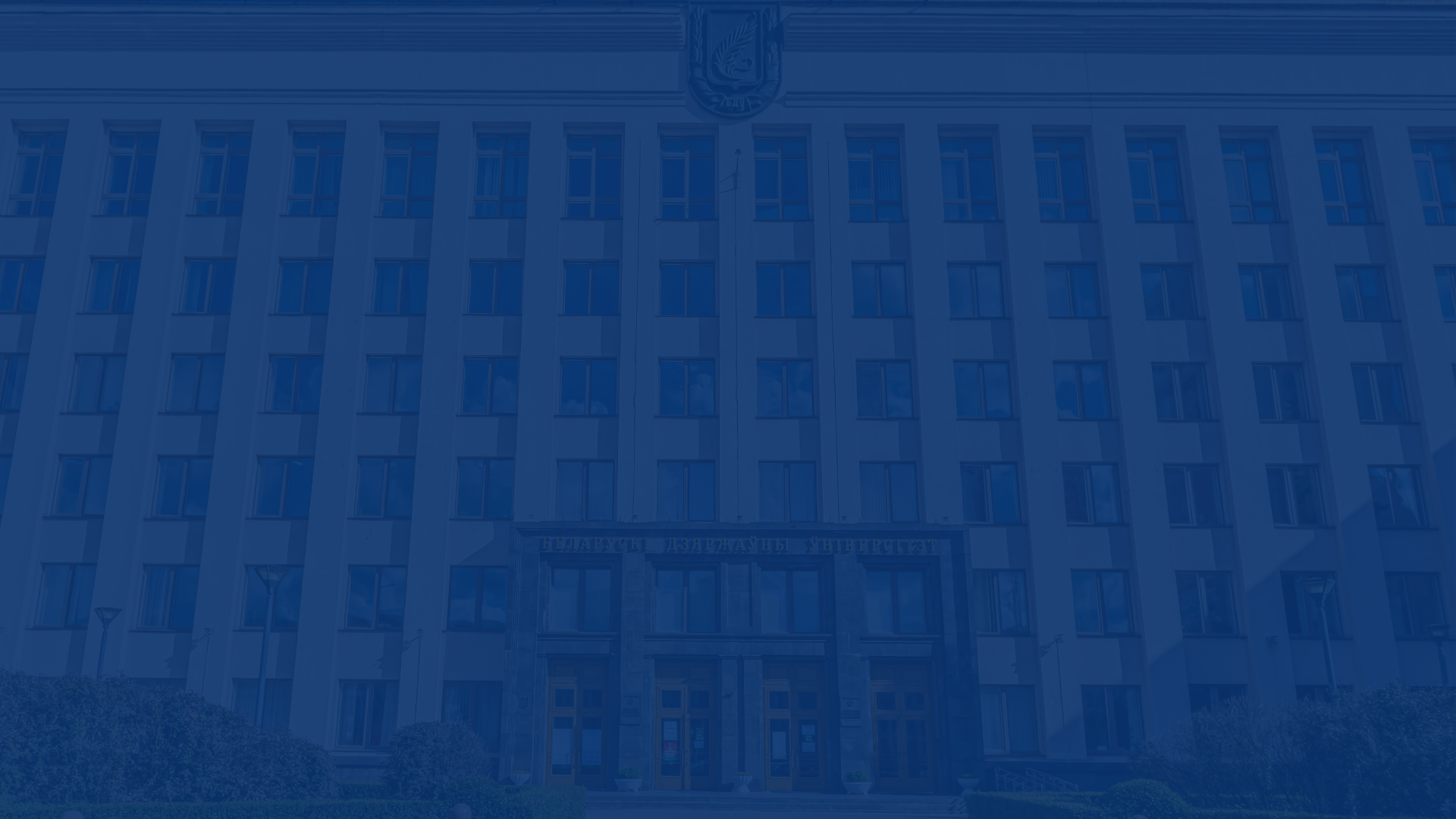 В соответствии со статьей 84 Конституции Республики Беларусь 31 марта 2023 г. Президент Республики Беларусь А.Г.Лукашенко в очередной раз обратился с ежегодным Посланием к белорусскому народу и Национальному собранию Республики Беларусь.
”Вопросы, которые ставим, касаются каждого белоруса. Темы, которые мы обсуждаем, – от жизни. В центре решений, которые принимаем, – стремление к сохранению мира, созидание во благо будущего Беларуси, социальная справедливость. Это наши демократические ценности, истинные ценности! Это основа нашей национальной идеи, которую рельефно определило нынешнее время. И служить этой идее должны мы все – и словом, и делом. Особенно сейчас, когда на планете становится все меньше и меньше места для безопасной и достойной жизни“, – убежден Президент Республики Беларусь.
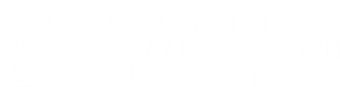 Основные тематические блоки Послания
народное единство;
историческая память и национальные традиции;
экономика и развитие страны в санкционных условиях;
социальная справедливость;
независимая внешняя политика;
обороноспособность и безопасность государства
Народное единство
Первое условие сохранения суверенитета и независимости – народное единство. 
Как заявил белорусский лидер, мы, белорусы, всегда демонстрировали его в переломные моменты истории. Именно единство давало нам силы для победы над врагами и обстоятельствами.
”Большинством в прошлом году на конституционном уровне мы определили ряд новых стратегических направлений. Причем сохранили преемственность политических традиций. Это важнейшее достижение истории нашей государственности…Такого единодушия наша история не знала“, – подчеркнул Глава государства.
Акценты, влияющие на сохранение нашей государственности и суверенитета:
белорусская нация формировалась на стыке западной и восточнославянской цивилизаций, на основе христианства, но при подавляющем преимуществе православия;
белорусская государственность изначально формировалась на основе традиций народовластия;
белорусское государство также является полноправным преемником исторического наследия Древней Руси;
в историческом прошлом – истоки белорусской веротерпимости и уважения к другим народам;
в-пятых, мы слишком романтизировали такие периоды, как ВКЛ и Речь Посполитая.
Историческая память и национальные традиции
Белорусским лидером поставлена задача: ”В определенной мере Год мира и созидания должен стать продолжением основной идеи Года исторической памяти. Потому что мир на земле немыслим без исторической памяти, а созидание – это преемственность исторического пути, это шаг в будущее“.
Серьезную проблему белорусский лидер видит и в вопросах защиты своего национального наследия. ”Мы всегда достаточно бережно относились к своей культуре, к народному творчеству. Но время ставит новые задачи. Мало беречь и возрождать. Актуальным стал вопрос о поэтапном культурном ”импортозамещении“, – убежден Президент.
Экономика и развитие страны в санкционных условиях
По всем показателям, характеризующим социальное неравенство, Беларусь относится к наиболее благополучным странам. Обладание значительными, прежде всего, природными ресурсами, наряду с высоким уровнем промышленного производства и серьезными научными компетенциями – причина стремления устранить Беларусь как конкурента.
Президент коснулся реального сектора экономики, выразив особую благодарность всем, занятым в этом сегменте экономики.
”Текущий год – это медиана пятилетней программы. В этот год мы должны выполнить все, что наметили, сработать так же, а может, и лучше, чем в прошлом году“, – напутствовал Глава государства.
Задача 2023 года - рост ВВП около 4%:
инициатива и активные действия;
место науки в развитии страны должно быть более заметным;
импортозамещение и повышение доли инновационного производства – важнейшие задачи;
больше внимания следует уделять выполнению экономических программ Союзного государства;
масштабная цифровизация;
необходимо серьезно вкладываться в производство;
сохранение набранного темпа развития инженерно-транспортной инфраструктуры.
Социальная справедливость в РБ
особое внимание пожилым людям (рост пенсий);
в республике приняты жесткие решения по регулированию цен;
в Беларуси не планируется повышать тарифы на жилищно-коммунальные услуги для населения более чем на 5$;
недопущение гиперцентрализации и стягивания всех ресурсов в г.Минск;
закрепляемость кадров (право выкупа арендного жилья);
здоровье нации и поддержка семьям, воспитывающим детей;
развитие образования
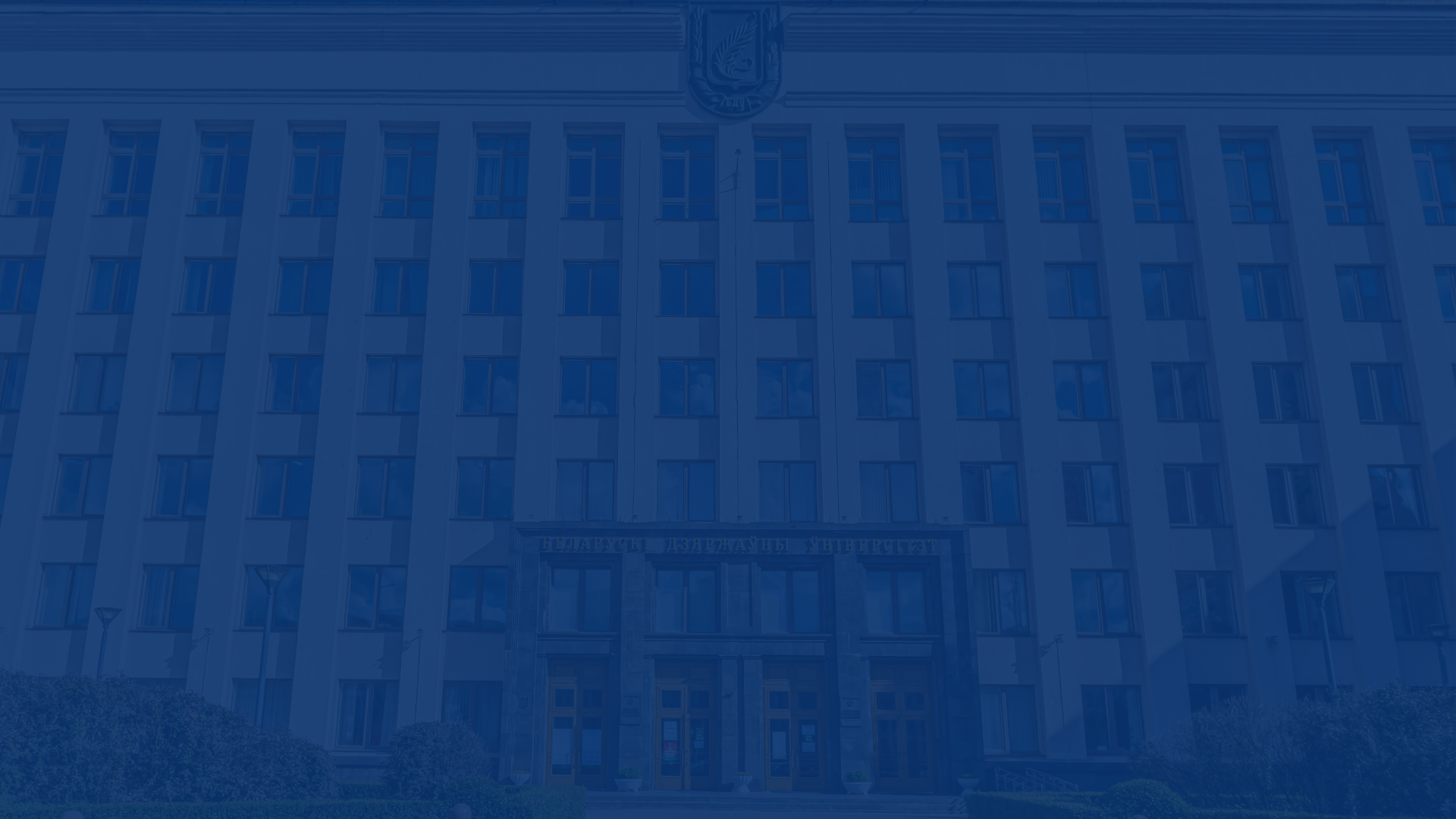 По мнению белорусского лидера, есть только один индикатор внешнеполитической самостоятельности государства – политическая воля лидера. 
По словам Президента, ”Европа может сохраниться только с нами, прежде всего с Россией. Если Европа объединится с Россией, это будет такой полюс, с которым никто не справится“.
За все годы независимости Беларусь не находилась в столь тревожной и угрожающей ее безопасности ситуации, как сегодня. ”За нас серьезно взялись. За кордоном готовят боевиков из числа беглых, на горбу которых НАТО планирует влезть к нам и устроить военную заварушку“, – констатировал Глава государства.
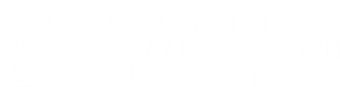 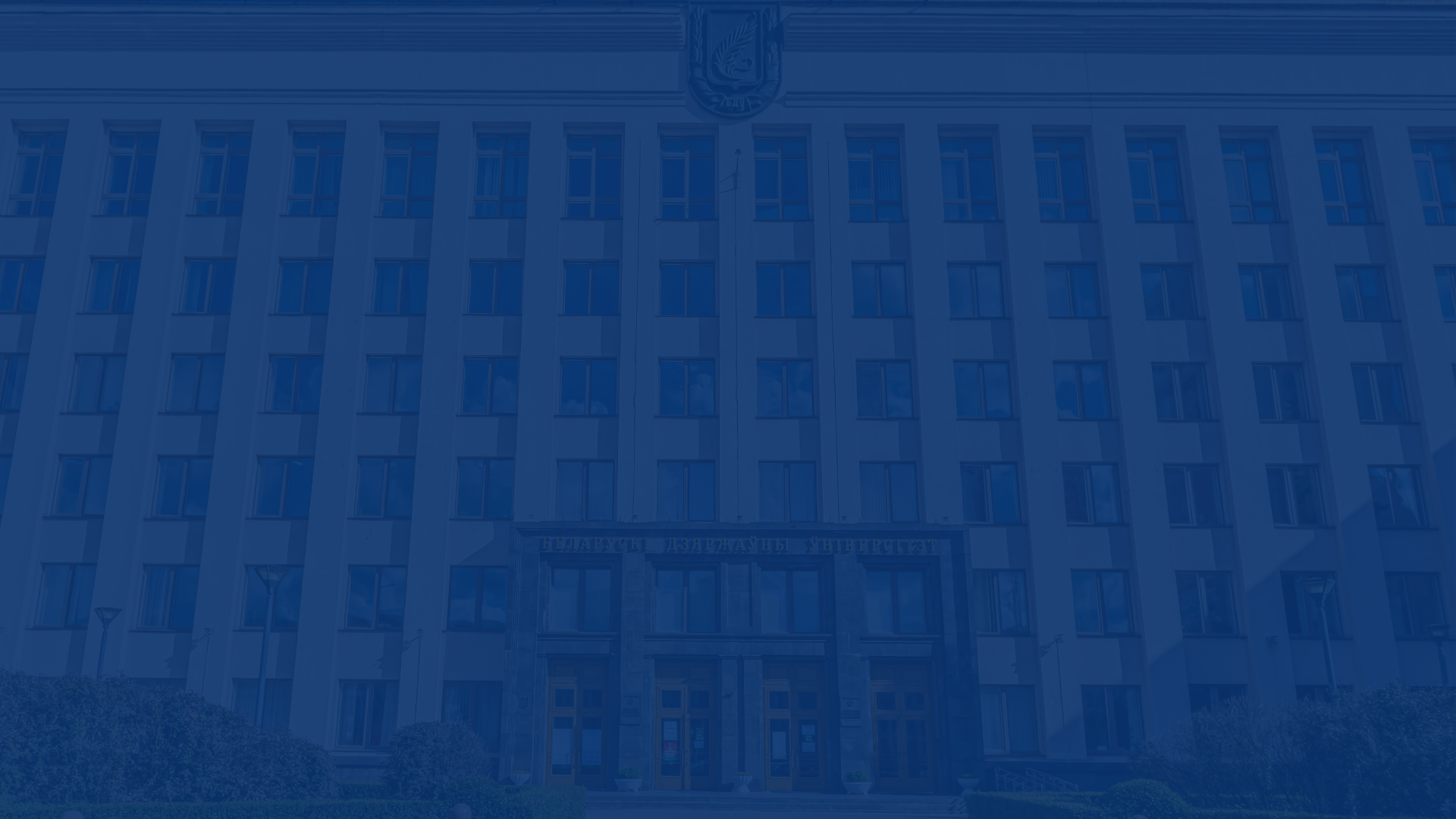 Наш внешнеполитический ответ, по мнению белорусского лидера, на всю эту ”вакханалию“ – в ускоренном развитии отношений с нашими ближайшими союзниками. И так называемый разворот на Восток в нашей политике – разумная реальность, продиктованная духом времени.
В этих условиях активизация взаимодействия Беларуси, России, Китая, Ирана, стран Ближнего Востока, других конструктивных центров силы представляет реальную угрозу концепции однополярного мира. ”Какой наш общий ответ? Он в единстве и общих подходах к формированию справедливого и многополярного мира, основанного на созидании и уважении культурно-исторического многообразия, а также на взаимной поддержке друг друга“, – резюмировал Александр Лукашенко.
Приоритет во внешней торговле мы отдаем стратегическим партнерам и союзникам – прежде всего России и Китаю.
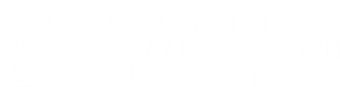 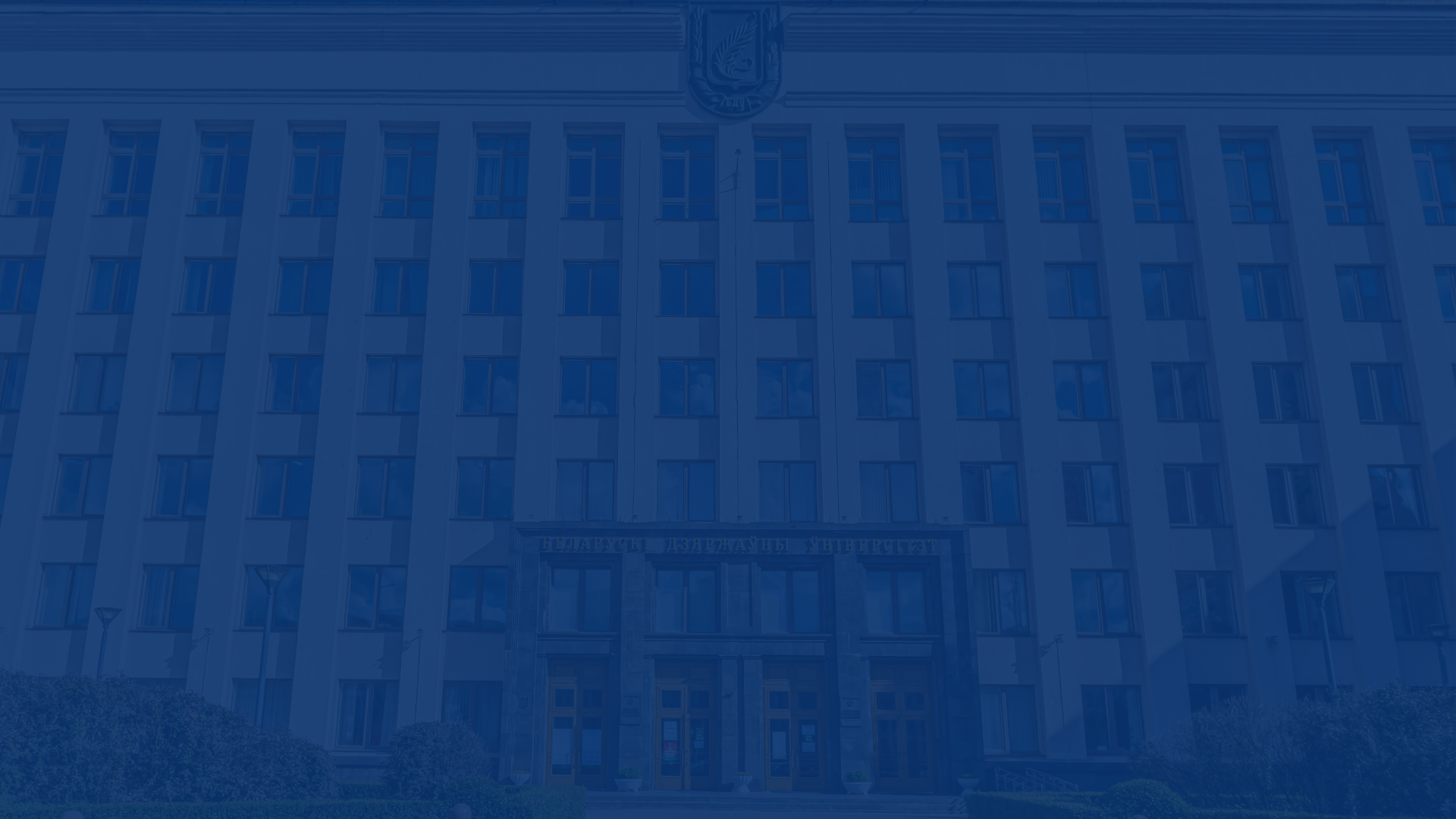 Беларусь открыта для всякого диалога, в том числе с нашими соседями, европейцами. Мы готовы сотрудничать и делать все то, что возможно в нынешних условиях. Потому что Беларусь – это Европа. Это ее географический центр. Отгородиться от нас не удастся никакими заборами с колючей проволокой ни полякам, ни литовцам, ни латышам. Но нам нужна новая Европа, по-настоящему независимая, добрососедская.
”Мы, со своей стороны, всегда готовы к предметному обсуждению любых интересующих сфер. Но наша позиция неизменна: только с теми, кто уважает белорусский народ, его выбор и традиции. Только при условии соблюдения наших национальных интересов“, – констатировал Президент.
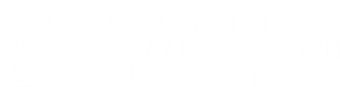 Обороноспособность и безопасность государства
Александр Лукашенко подчеркнул, что Беларусь – миролюбивая страна: ”Мы не планируем ни на кого нападать, не хотим ни с кем воевать. Не хотим. Мы до сих пор еще не захоронили последнего солдата и мирного жителя, которых потеряли в годы Великой Отечественной. И всем сердцем хотим, чтобы эта война осталась последней в истории нашей земли“.
А.Г.Лукашенко напомнил: любое посягательство на суверенную территорию Беларуси, нашу военную и гражданскую инфраструктуру получит немедленный ответ.
Президентом поручено всем силовым ведомствам страны сохранить мир на белорусской земле, чего бы это ни стоило.
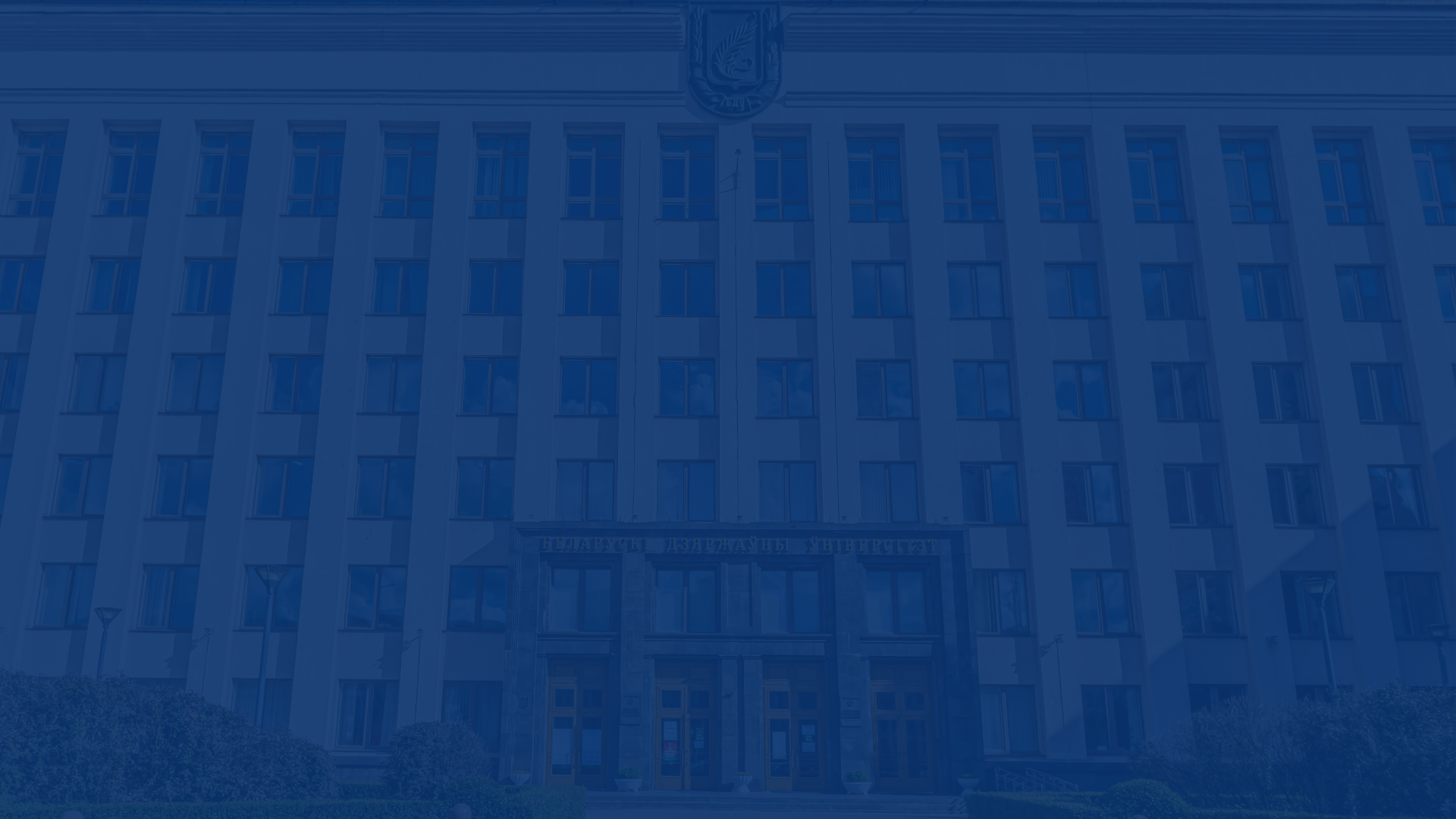 Под постоянным контролем находятся западные рубежи. Усилена охрана приграничных с Польшей и Литвой. На данных направлениях воинские части находятся в постоянной готовности. Понимая, что Беларусь стоит на прикрытии западного фланга Союза Беларуси и России, принято решение о частичном развертывании региональной группировки войск.
В Беларуси далеко продвинулись в развитии территориальной обороны: создан механизм формирования народного ополчения. Отчасти с этим связана планово-организационная работа военных комиссариатов на предприятиях и в организациях. Цель этой работы – иметь объективные данные о состоянии численности военно-обученного резерва.
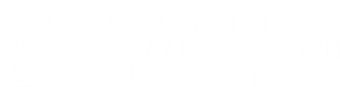 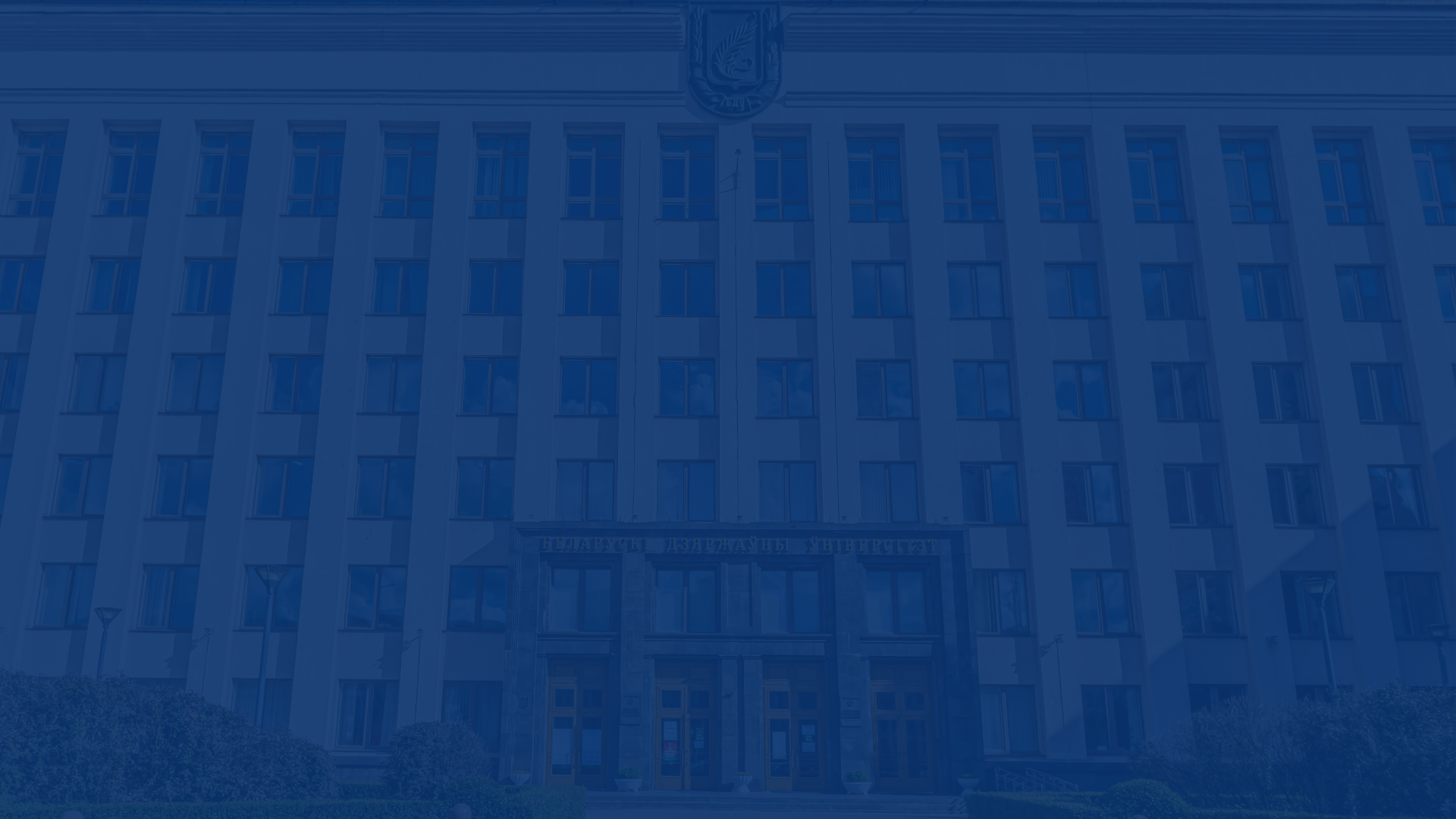 Мы все хотим жить под мирным небом, жить в мире со всеми народами. В этом желании не все, но многое зависит от нас самих.
Суверенитет, независимость не даются раз и навсегда. Это постоянная необходимость демонстрировать, что у нас есть воля, есть свои ценности, свои традиции и свой исторический путь. Путь мира и созидания.
”Беларусь – это наша земля. Только мы сами знаем, как должна развиваться Беларусь, только мы определяем и будем определять стратегию этого развития, только мы несем реальную ответственность за свое будущее“, – подвел итог Президент.
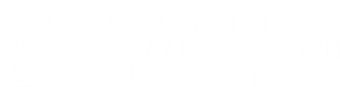